NHAIS Decommissioning
As part of a major investment programme in primary care technology, the 82 NHAIS IT systems in England are being decommissioned during 2021/22. As part of this, programme elements of Open Exeter are also being retired.
Open Exeter supports a range of activities across a large number of organisations across the NHS. The table highlights the key activities and what you need to do if your organisation is using Open Exeter.
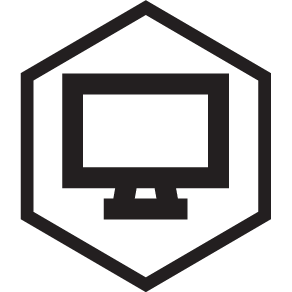 Open Exeter accesses data held on the NHAIS instances, as the NHAIS instances are decommissioned that data will cease to be available.
Open Exeter
There are 82  NHAIS IT systems in England which have supported GP payments, primary care registration and Cervical screening for the last thirty years.
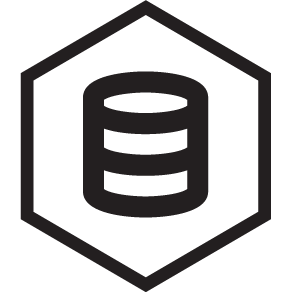 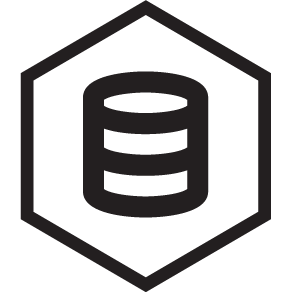 NHAIS systems
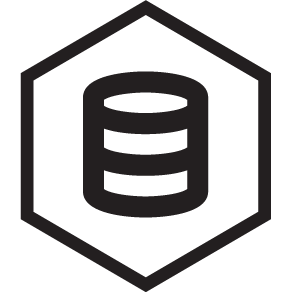 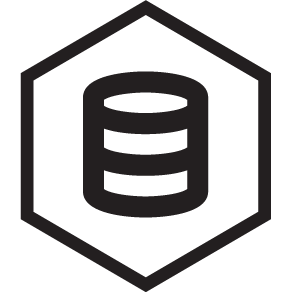 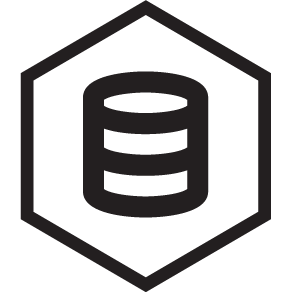 For more information go to https://digital.nhs.uk/services/nhais/open-exeter, if you have any queries please contact exeter.helpdesk@nhs.net